Case Management
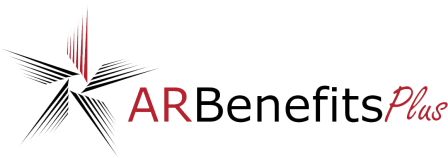 Case Management
What is Case Management?
Case Management is a confidential service that is available at no cost to you if you have an illness or injury that is difficult, long-term or costly. This includes high-risk pregnancies, cancer and transplants.

Our case managers are specially trained registered nurses and licensed social workers who can help you navigate the complicated world of health care. They will work closely with you, your family and your providers to help ensure that you get high quality, cost-effective care. Your case manager can answer your questions and will help you understand your treatment and options for your care.
Case Management
How do I enroll in Case Management?
There are multiple ways for you to become involved in Case Management. We may reach out to you because you were identified as appropriate for Case Management based on precertification required by your plan. In addition, you, a family member or a provider can call to determine if you would benefit from Case Management.

To enroll or learn more, call 1-866-458-0408 and select option 3.
Case Management
Benefits of Case Management
Personal support for you and your family during a serious injury or illness
Education on your health care, home care needs, treatments, lifestyle changes, etc.
A case manager to facilitate communication between you and your doctor and hospital
Possible savings for you and your benefit plan as a result of discounts on physician and hospital services
Case Management
Have questions about Case Management?
Call 1-866-458-0408 and select option 3